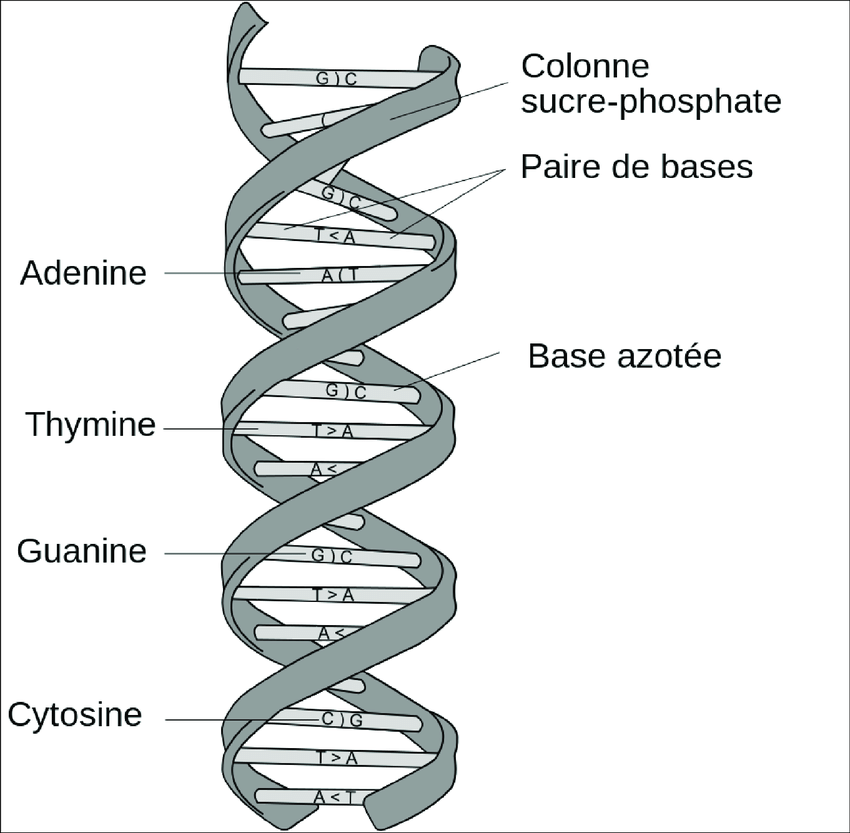 ADN
La structure qui emporte notre information génétique
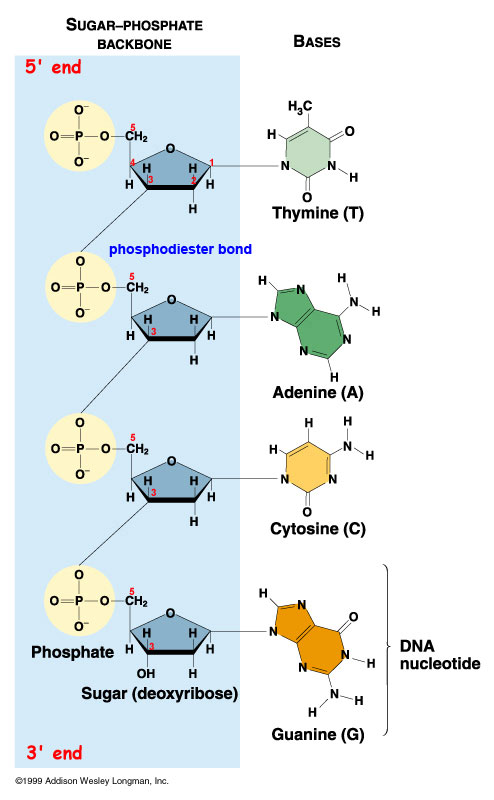 L’ADN

Composé de Paires de Bases (A-T, C-G
adenine
Thymine
Cytosine
Guanine
Attachés à un sucre et un phosphate

ENSEMBLE = nucléotide
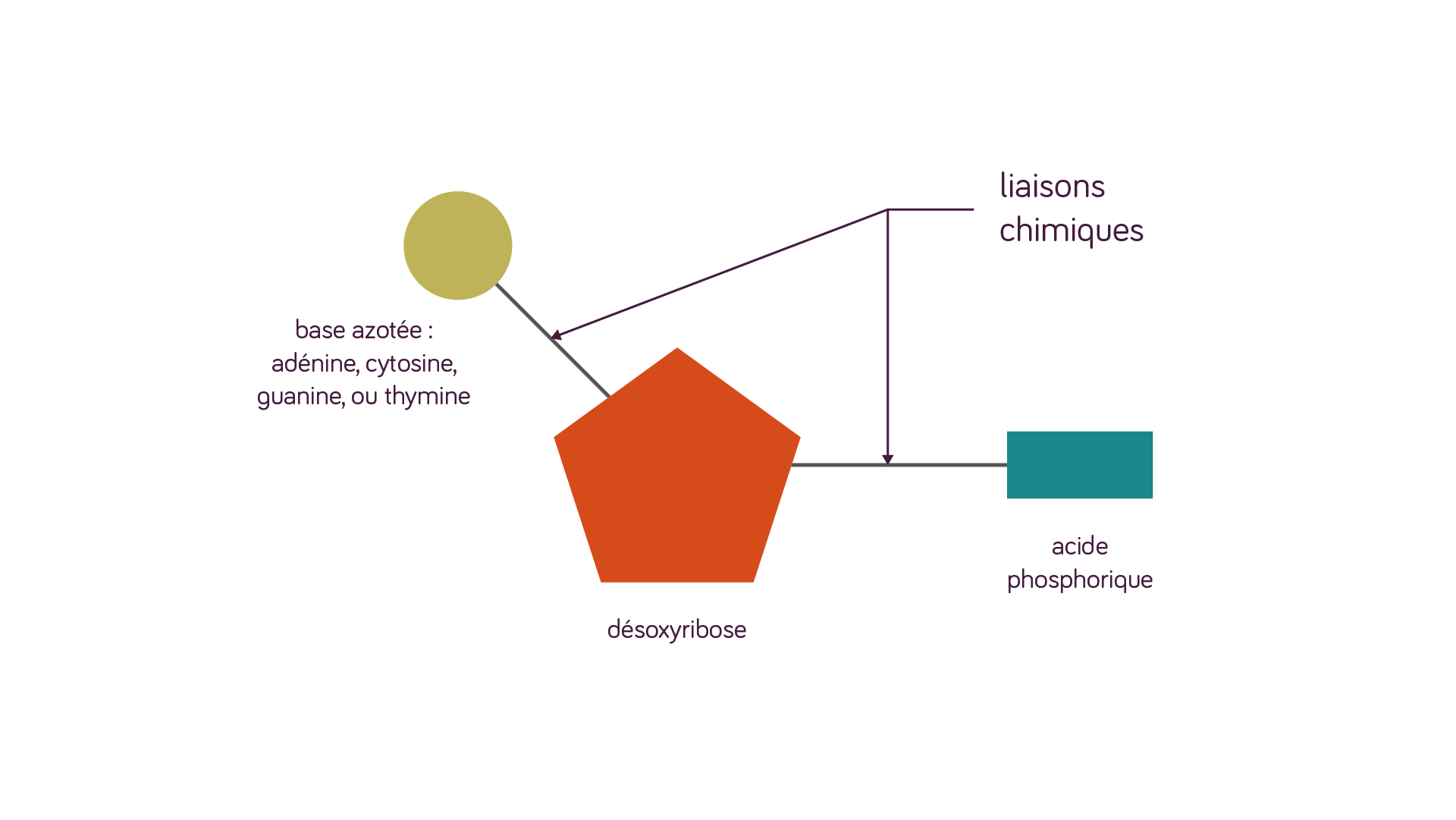 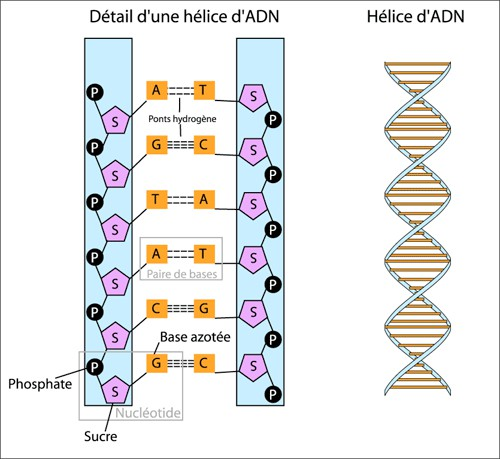 Hélice Double

Phosphate + sucre = colonne vertébrale de l’ADN

Bases Azotées forment le « message »
A à T
C à G
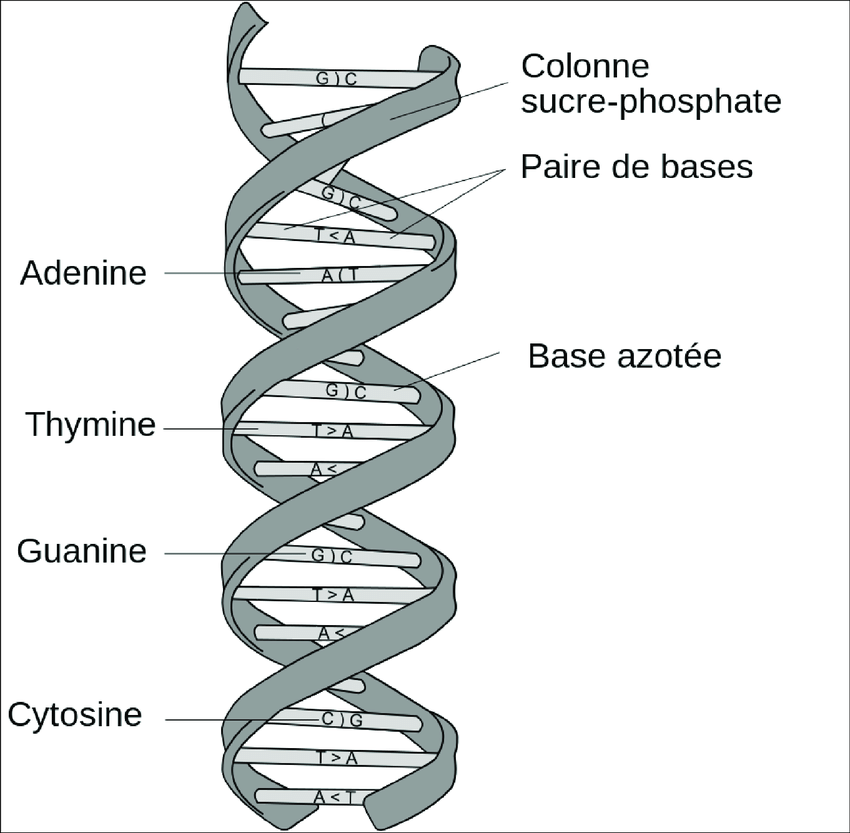 L’essentiel:
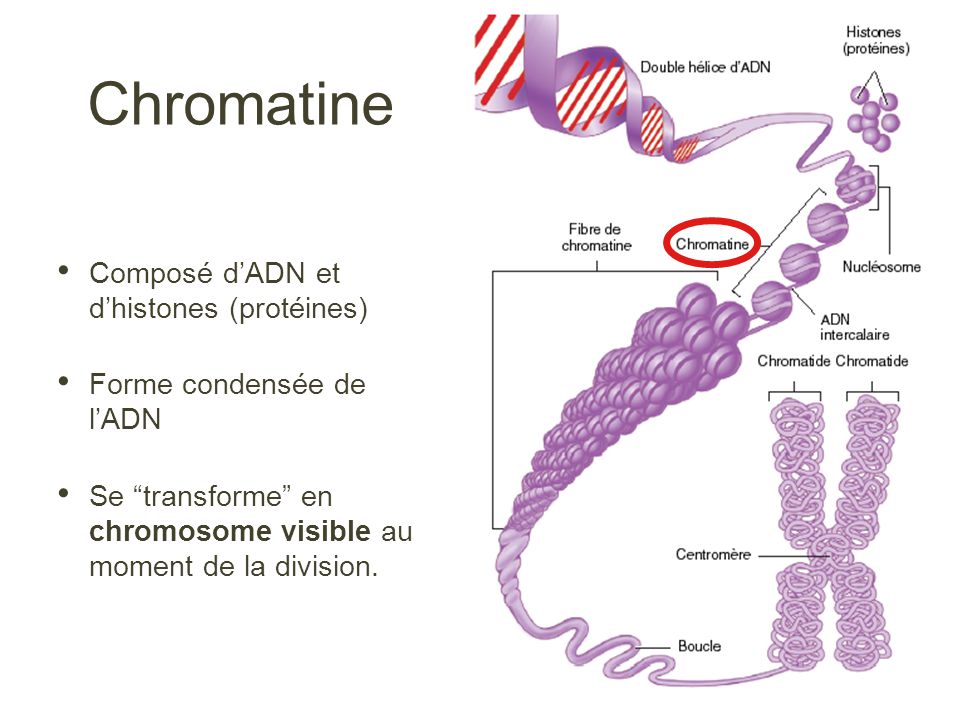 Chromosomes
Structure composé d’ADN et qui est une forme très condensé de chromatine

Seulement visible durant la division cellulaire
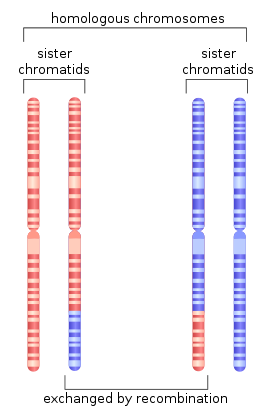 Chromosomes homologues
Chromatides
soeurs
Chromatides
soeurs
- Les chromosomes soeurs sont identiques un à l’autre (et sont créer durant la replication de l’ADN)- les chromosomes homologues s’associent essemble durant la meiose
Partie échangé durant la recombination
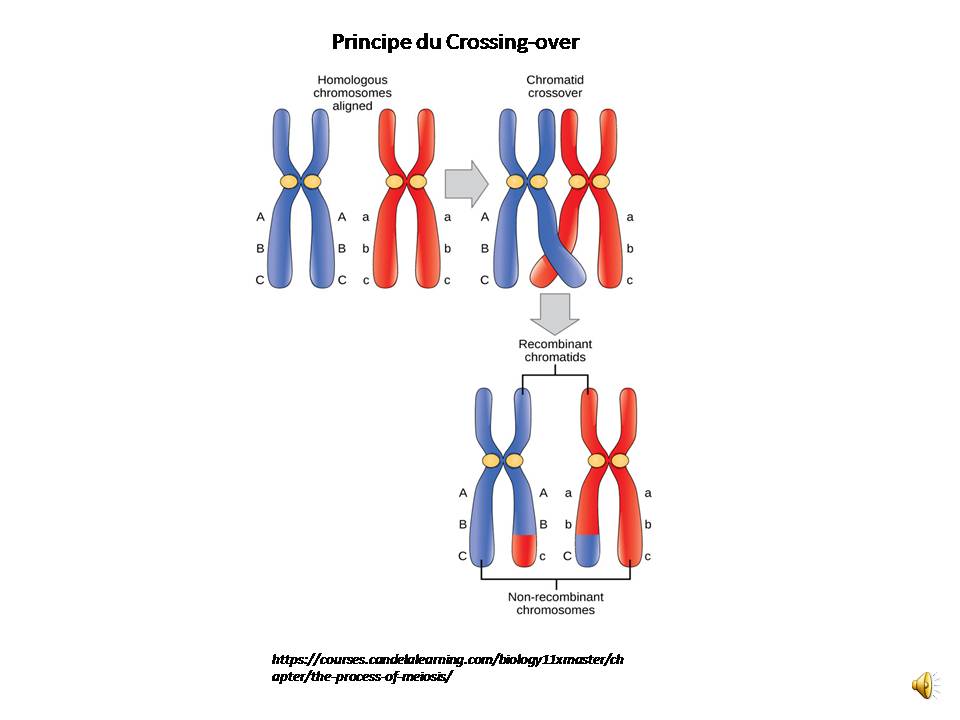 de l’enjambement
Durant la meiose, les CHROMOSOMES HOMOLOGUESpeuvent se croiser et echanger des grandes parties du chromosome
Couleur des yeux
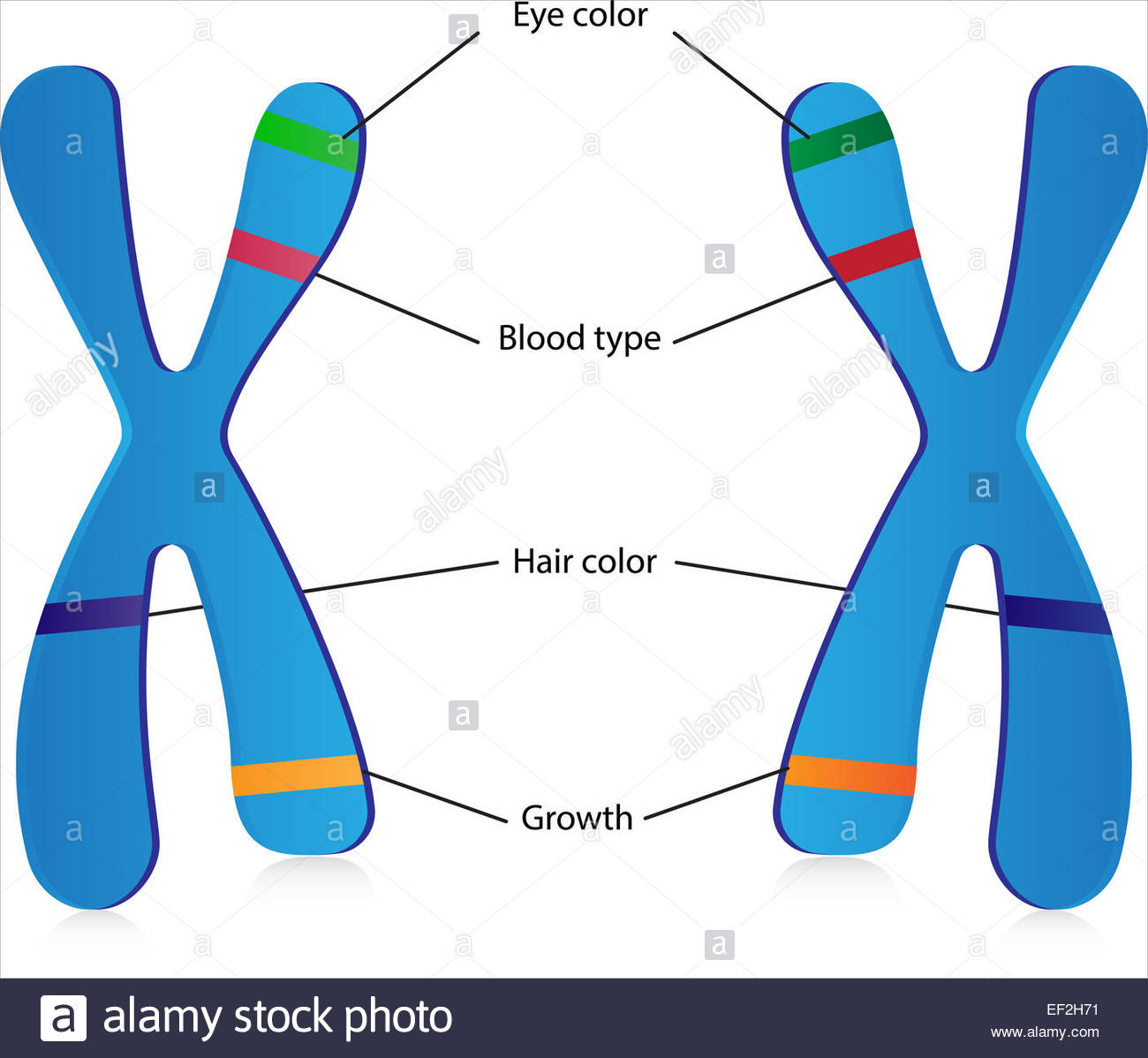 Les GÈNES sont une partie de chromosome qui dirige l’expression d’un traitLes ALLÈLES sont deux formes differentes du même gène
Type de sang
Couleur des cheveux
croissance
Un KARYOTYPE est un photographe des chromosomes homologues d’une cellule